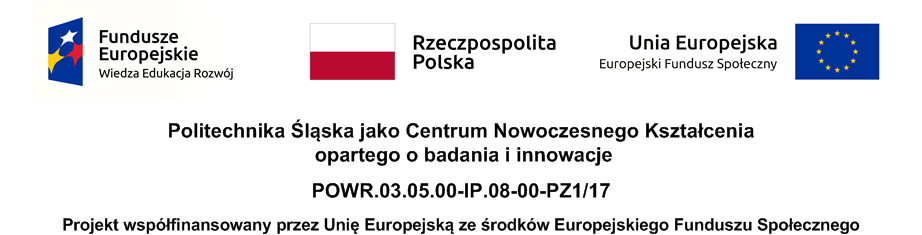 Computer Programming


Faculty of Automatic Control, Electronics, and Computer Science, Informatics, 1st cycle of higher education
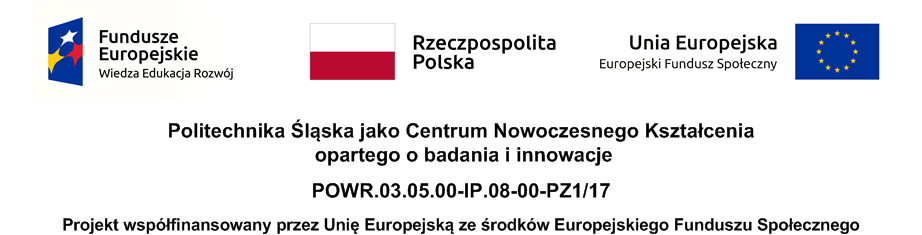 Lecture: Templates



Roman Starosolski, Ph.D., D.Sc., Assoc. Prof.
Class templates – why?
Writing programs we often use abstract data types such as stack, queue or tree. Implementations of these types may be almost identical, for example, a list of chars and a list of numbers. They differ only in the type of elements, other features are the same. 
A class template is a more general class pattern in which some type or class used inside is given as a parameter. A general list template may be created first and it may be used to generate classes like a list of char or a list of figures at need. 
Using templates is a better and more comfortable way of creating families of types and functions. It is recommended over using the preprocessor.
Many modern  object-oriented techniques are based on templates, including the generic programming.
Class templates – declaration
template <class T>  // template whose argument is type T
class Stack         // the template name is Stack
{
    T* v;      // bottom of Stack
    T* p;      // top of Stack
    int size;  // capacity of Stack
public:
    Stack(int r) { v = p = new T[size = r]; }   
			           // constructor with argument: 
                                 // maximal size of stack
    ~Stack() { delete[]v; }      // destructor
    void push(T a) { *p++ = a; } // push onto Stack
    T pop() { return *--p; }     // pop from Stack
    int getSize() const { return p - v; } 
                                 // current size in T elements 
};
Class templates – declaration
template <class T>  // in template declaration, 
				    // type T is an argument
				    // template is a keyword
                    // C++11: <typename T> 
class Stack 	    // Stack is a template name

Type (class) T may be used in the declaration as any other declared type or class. 

Within the scope of declaration of template Stack the full name Stack<T> is not used;Stack is used for template name, constructor and destructor.

Outside declaration we refer to template as Stack<T>
Class templates – declaring
With the template Stack we may declare stacks of various elements, passing the element type as the actual parameter of the template
The syntax of declaration of a class derived from template:
template_name<argument>

Class – stack of integers:
Stack<int>

Class – stack of pointers to figures:
Stack<figure *>
Templates
The declaration:
  Stack<int> numbers(100);

is a declaration of an object named numbers, 
of class Stack<int>, 
constructor Stack<int>(100) is called.

The name of the class derived from a template may be used as any other class name; syntax is the only difference.
Stack<figure*> spf(200);     // Stack of pointers to figures
                             // of the capacity of 200 ptrs
Stack<Point> sp(400);        // Stack of Points for 400 elements

void f(Stack<complex> &sc)   // function f, whose argument is
                             // a reference to stack of complex numbers
{
    sc.push(complex(1, 2));     // push a complex onto the stack 

    complex z = 2.5 * sc.pop(); // pop a number from a  Stack, 
                                // multiply it and assign
    Stack<int> *p = 0;          // declaration of a pointer 
                                // of a Stack of integers
    p = new Stack<int>(800);    // construction of a Stack for 800 ints
    for (int i = 0; i<400; i++) // 400 times do:
    {
        p->push(i);                 // push a number onto a Stack of ints
        sp.push(Point(i, i + 400)); // push a Point onto a Stack of those
    }
    delete p;                   // destruction of the Stack
}
Validation
The compiler checks the validity of a template only when it is used, so error in the declaration of the template may not be noticed until it is used to generate a class. 
Successful compilation of a declaration of a template does not mean that it does not contain errors. 
It is a good method to create and debug a specific class first (e.g. Stack_char) and then to transform it into a general template Stack<T>.
Templates
In the previous version all methods are inline — they are defined inside the template. They may also be defined outside:

template <class T>
class Stack
{
    T* v;        // bottom of Stack
    T* p;        // top of Stack
    int size;    // capacity of Stack
public:
    Stack(int r);  // declaration: constructor with argument
    ~Stack();      // declaration: destructor 
    void push(T a);// declaration: push onto Stack
    T pop();       // declaration: pop from Stack
    int getSize(); // decl.: current size in T elements 
};
Templates
If methods are defined outside the declaration of template, the keyword template has to be used for each:
„A method of a template is a template of a method”

template<class T>        // definition of a method
void Stack<T>::push(T a)
{
    *p++ = a;
};

template<class T>         // constructor
Stack<T>::Stack(int r)
{
    v = p = new T[size = r];
};
Templates
Remainder: within the scope of declaration

template <class T> class Stack
 	
 	the full name Stack<T> is not used;Stack is used for constructor and destructor.
The code below is wrong:

// template<class T>
// Stack<T>::Stack<T>(int r)	// it is an error,
//                     	  	// should read:  
//                            	//  Stack<T>:: Stack(int,r)
//{
//   v = p = new T[size=r];
//};
Modifying templates
A template which is written and used, should not be later modified — the modifications would apply to all classes derived from this template.
If we add members, size of all derived objects will grow.
If we change definition of methods, the changes would apply to all derived classes. 

Therefore, instead of modifying an existing template, we may create a derived (inheriting) template with new features.
Extending of templates
Example: We need a stack of strings with saving and loading from a file

template<class T>
class Filed_Stack : public Stack<T>
{
    char * file_name;
public:

    // constructor, parameters size and filename 
    Stack(int size, char * filename = NULL)
        :Stack<T>(size) // parent construction
    { // here store the filename
    }

    void save_Stack();
    void load_Stack();
};
Special case of template
If a template would generate invalid code for some specific parameter (type), we may define a specific case of template for this parameter. E.g: class comparing objects of some type:

template<class T>
class comparator // general template
{
public:
    static int less(T &a, T &b)
    {
        return a<b;
    }
};

The above is valid for types such as int or char. For strings (char *) not strings but their addresses would be compared, which is not proper.
Special case of template
For strings (char *) not strings but their addresses would be compared, which is not proper. Therefore we create a special case of template, which will be used only for strings, instead of the version generated from the general template:

class comparator<char *> //special case of template for strings
{
public:
    static int less(const char * a, const char * b)
    {
        return strcmp(a, b)<0;
    }
};

The compiler will use the special case if it is visible in the point where it may be used (it should be declared above). Otherwise the general template will be expanded.
Template arguments
A template may have many arguments. They can be classes, but also functions and constant expressions
Example: a buffer template whose size is a parameter:

template<class T, int size>
class buffer
{
    T w[size];
    // ...
};

Using such a template:

buffer<figure, 250> tbf; // declaration of object f being
                         // a buffer for 250 figures
buffer<char, 100> tbc;   // tbc - a buffer for 100 characters
Identity of templates
Two types derived from one template are identical only when all the arguments are identical. Otherwise they are different types that have nothing in common. 

In the declarations below only objects tbc0 and tbc1 share the same class (buffer<char, 100>), others are of different classes.

buffer<char, 100>   tbc0;
buffer<figure, 250> tbf0;
buffer<char, 100>   tbc1;
buffer<figure, 300> tbf1;
Function templates
template <class T>        // outside of class declaration
void exchange(T &x, T &y) // not a method, but a function
{
    T t = x;
    x = y;
    y = t;
}

int a = 7, b = 8;
exchange(a, b); // the compiler will expand 
                // a template (if it is visible)
Function templates – example
Create a family of functions to increment the first argument by the second (both are numbers)

template <class t>
void increm(t &i, double d)// will work for any numerical types 
{                          // but calling increm(1, 1)
    i += t(d);             // will cause 2 automatic conversions
};                         // waste of time

template <class t, class d>
void increm_optimised(t &i, const d delta) // const will not harm
{                                          // and may be useful
    i += t(delta);
};
Function templates – example
Create a family of functions to increment the first argument by the second (both are numbers) or by 1 if the second arg is not given.

// template <class t, class d>
// void increm_1 (t &i, const d delta=1)
// …

Not so fast … at the call

double dbl = 1.0;
increm_1(dbl);

 	the compiler will not determine the type of d!
Function templates – example
Create a family of functions to increment the first argument by the second (both are numbers) or by 1 if the second arg is not given.


template <class t, class d>
void increm_1(t &i, const d delta)
{
    i += t(delta);
};


template <class t>
void increm_1(t &i)
{
    i += t(1);
};
Function templates
Alternative function syntax

template<typename T, typename U>
auto mul(T x, U y) -> decltype(x*y)
{
    return x*y;
}
Template alias
More convenient syntax than the formerly used typedef
Example from C++11 FAQ by Bjarne Stroustruphttp://www2.research.att.com/~bs/C++0xFAQ.html

template<class T>
using Vec = std::vector<T, My_alloc<T>>;
// standard vector using my allocator

Vec<int> fib = { 1, 2, 3, 5, 8, 13 };
// allocates elements using My_alloc

vector<int, My_alloc<int>> verbose = fib;
// verbose and fib are of the same type
Variadic templates
A function or class template may have variable number of parameters (variadic template), example from: An Introduction to Variadic Templates in C++0x by Anthony Williams http://www.devx.com/cplus/Article/41533/0/page/1

template<typename T>
void print_comma_separated_list(T value)
{
    std::cout << value << std::endl;
}

template<typename First, typename ... Rest>
void print_comma_separated_list(First first, Rest ... rest)
{
    std::cout << first << ",";
    print_comma_separated_list(rest...);
}
Templates
Elements of of C++ (since C++11) useful for templates or mainly for them

extern template class std::vector<MyClass>;   - for optimizing the compilation: do not instantinate the template now, it will be instantinated in some other module

static_assert(condition, "Error message");- compile time assertions

std::sort(indices.begin(), indices.end(), 
   	[&](int a, int b) { return v[a].name<v[b].name; });-lambda functions, we’ll discuss them on th lecture on STL

template initializer_list<T_elem> - a uniform initialization syntax for containers, arrays, scalars; we’ll discuss it on the lecture on STL
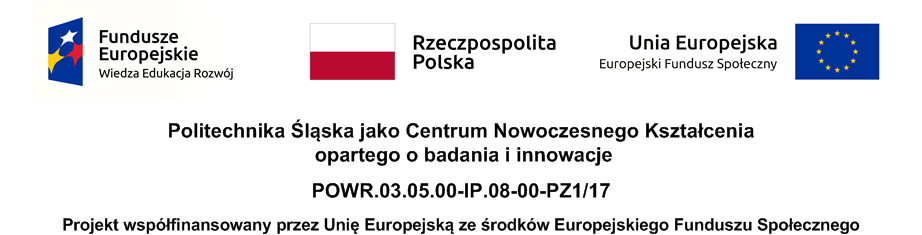 Thank you!


Next lecture: Exception handling
Lecture plan
Object-oriented programming in C++
Introduction
Selected non object-oriented C++ extensions
Paradigm of object-oriented programming
Constructor, destructor
Operator overloading
Inheritance
Virtual methods, polymorphism, RTTI
Multiple inheritance
Templates
Exception handling 
C++ libraries, the C++ standard library,
I/O stream library
Repetitio est mater studiorum
STL library
Strings